Brasília / DF
Câmara dos Deputados
11 de junho de 2024
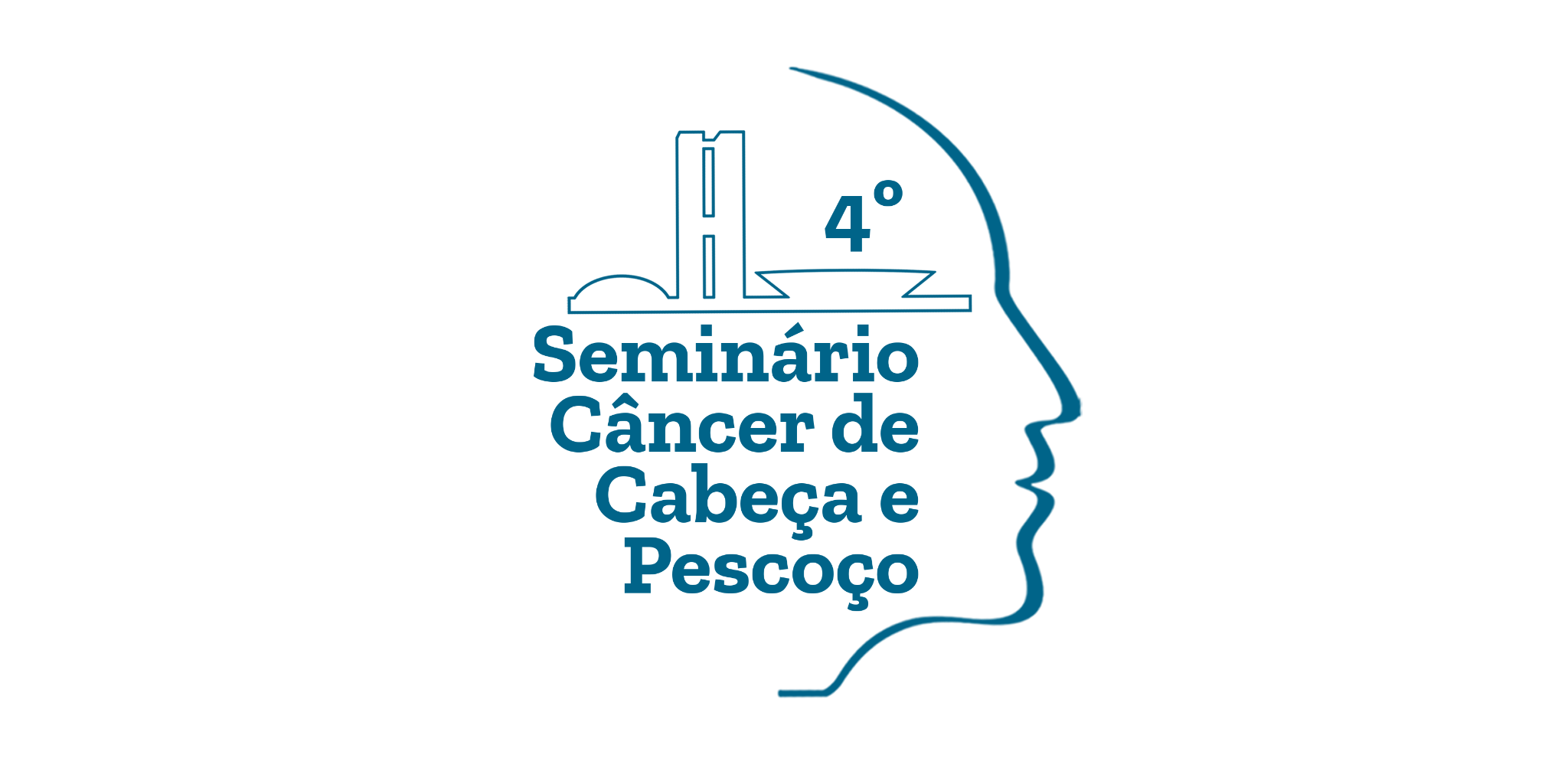 Navegação do paciente  com câncer de cabeça e pescoço
Dra. Katia Regina Marchetti
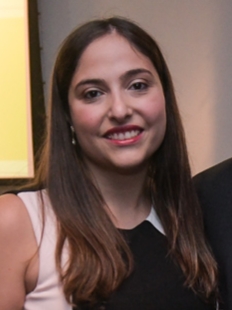 Médica Oncologista Clínica do Hospital Sírio Libanês de Brasília e do Hospital de Base do Distrito Federal.
 
Supervisora do Programa de Residência em Oncologia Clínica do Hospital de Base do Distrito Federal.
 
Formação pela Faculdade de Medicina da USP / Instituto do Câncer do Estado de São Paulo - ICESP, onde atualmente faz Doutorado em Oncologia Clínica, cuja tese é focada em efeitos colaterais do tratamento de quimioterapia e radioterapia em pacientes com câncer de cabeça e pescoço.
Conflito de interesse
Investigadora principal e sub-investigadora de estudos clínicos em oncologia clínica do Hospital Sírio Libanês - Brasília  (nenhum em Câncer de Cabeça e Pescoço e/ou Câncer de Tireoide)
Navegação: o que é?
A navegação é o acompanhamento dos casos de suspeita ou de confirmação da doença com abordagem individual. Tem como objetivo acompanhar a jornada do paciente desde o diagnóstico até o final de seu tratamento.
Porque a navegação é importante em pacientes oncológicos?
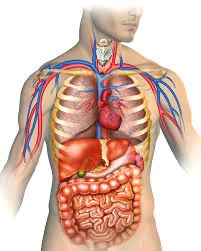 TEMPO!
Fluxo de diagnóstico
NAVEGAÇÃO de diagnóstico: 
Pedido do exame com a indicação 
DIAGNÓSTICO – SUSPEITA DE NEOPLASIA
Sintoma:
  
 Rouquidão;
 Dor ou dificuldade para engolir;
 Feridas e machucados na boca que não cicatrizam;
 Perda de peso; 
 Nódulo em região cervical (íngua/linfonodo).
Investigação:

Avaliação direta do tumor ou Nasofibrolaringoscopia
POSITIVO: 

Confirmado câncer de cabeça e pescoço – CID C__!

Avaliação tipo histológico, HPV (p16), EBV
BIÓPSIA PARA EXAME HISTOPATOLÓGICO
NAVEGAÇÃO de diagnóstico: 
Pedido do exame com a indicação 
DIAGNÓSTICO – SUSPEITA DE NEOPLASIA
Fluxo de definição de tratamento
Estadiamento:

TC ou RNM de face e pescoço com contraste.
TC de tórax sem contraste.
Endoscopia digestiva alta e broncoscopia (hipofaringe e laringe).
Avaliação laboratorial hematológica, de função renal, hepática e tireoidiana, e eletrólitos (incluindo Mg e Ca).
POSITIVO: 

Confirmado câncer de cabeça e pescoço – CID C__!

Avaliação tipo histológico, HPV (p16), EBV
NAVEGAÇÃO de estadiamento:
Após confirmado CID C__ 
Pedido do exame com a indicação 
ESTADIAMENTO DE CÂNCER
Fluxo de definição de tratamento
NAVEGAÇÃO de tratamento:
Encaminhamento para as especialidades relacionadas
NAVEGAÇÃO de tratamento curativo:Agilidade para o tratamento cirúrgico ou de quimiorradioterapia
Cirurgião de Cabeça e Pescoço
Radioterapeuta
Doença Localizada
Definição de tratamento curativo
Oncologista
Nutricionista, Dentista e Fonoterapeuta
Doença metastática
NAVEGAÇÃO de tratamento paliativo:Agilidade para aprovação da quimioterapia e início do tratamento
Tratamento paliativo com oncologista
Em resumo....
Navegação: Redução de TEMPO!
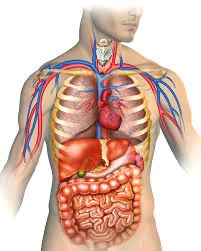 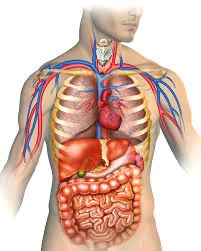 Diminuir o número de casos de doença avançada/metastática; e quando houver, agilizar o tratamento paliativo para conseguir realizar o tratamento e aumentar sobrevida
Conseguir fazer mais diagnósticos e tratar cada vez mais doença inicial com intenção curativa
$$$$$$
$$$$$$
Obrigada!
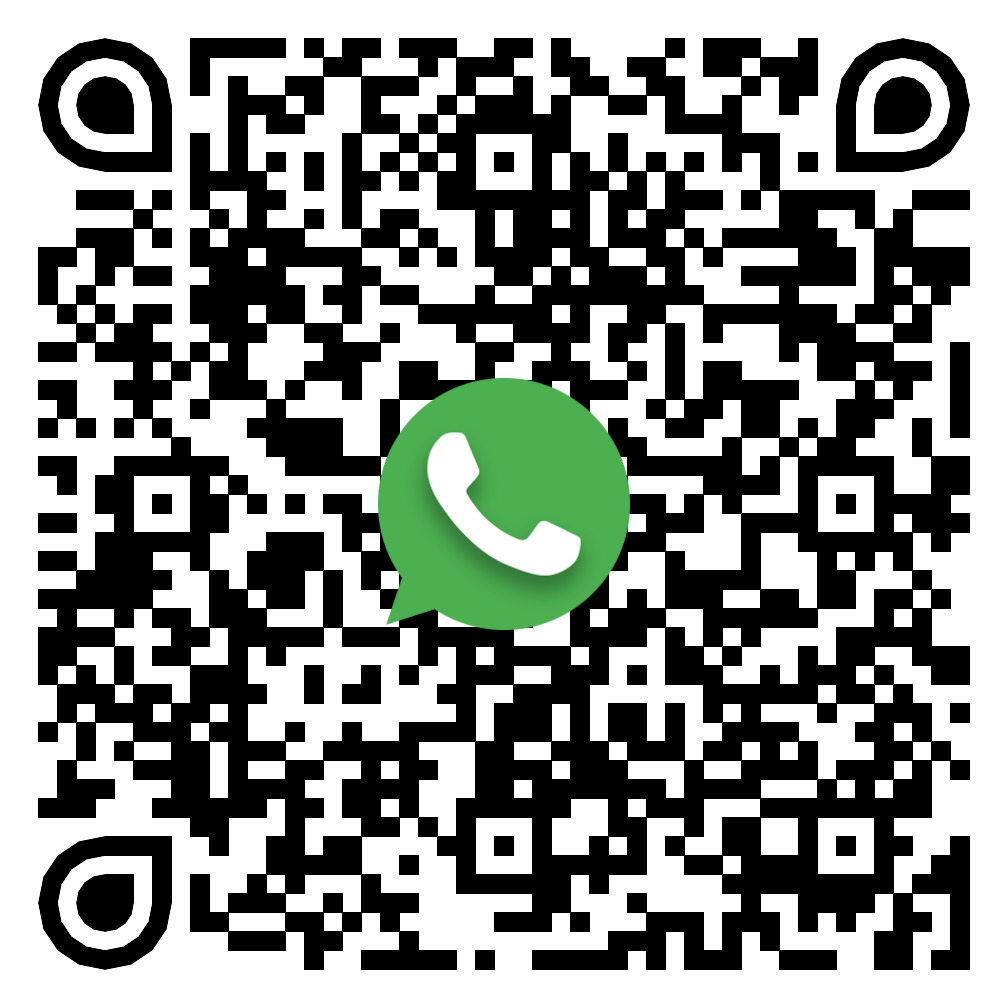 www.drakatiamarchetti.com.br

drakatia.marchetti@gmail.com
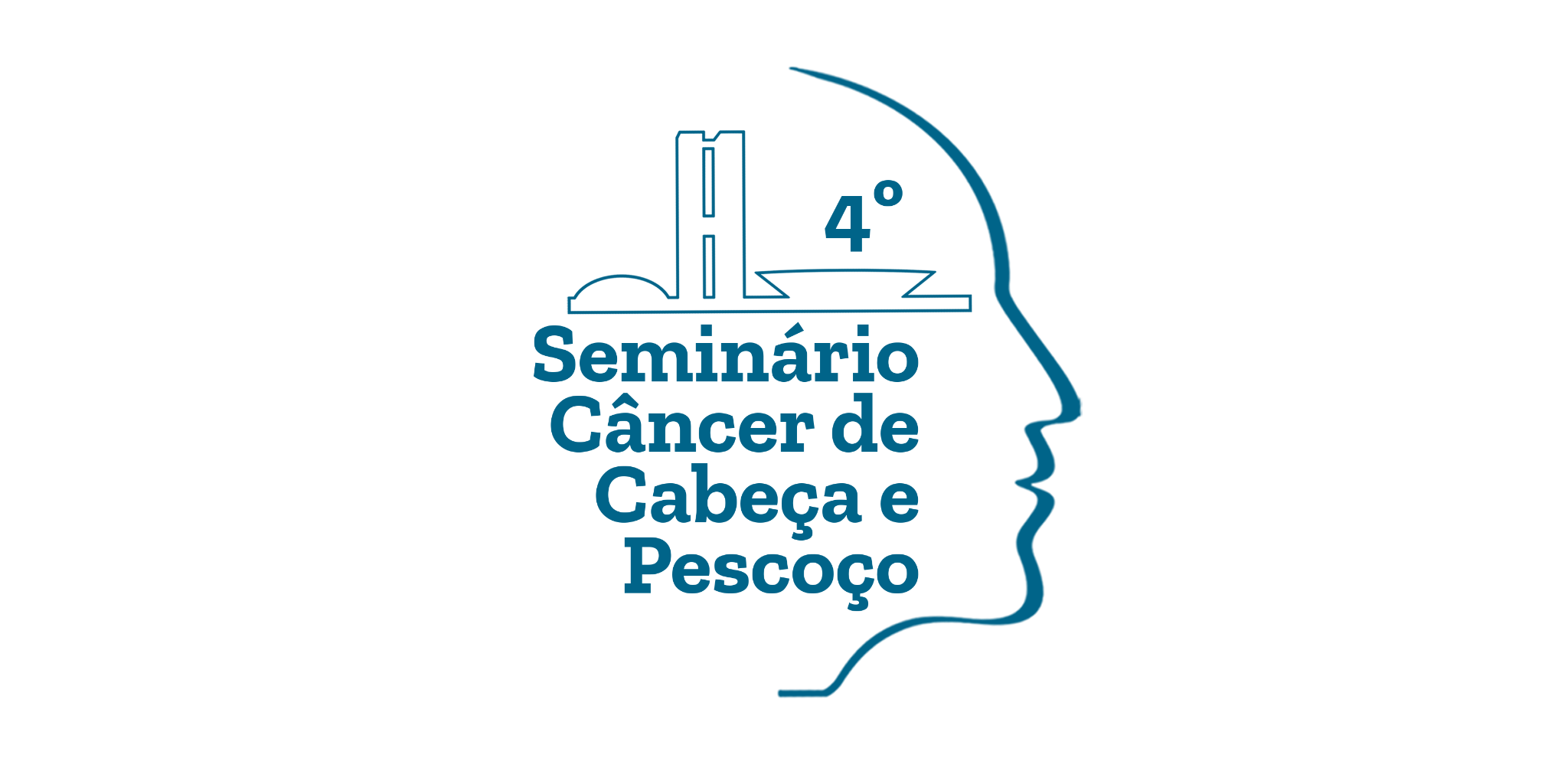 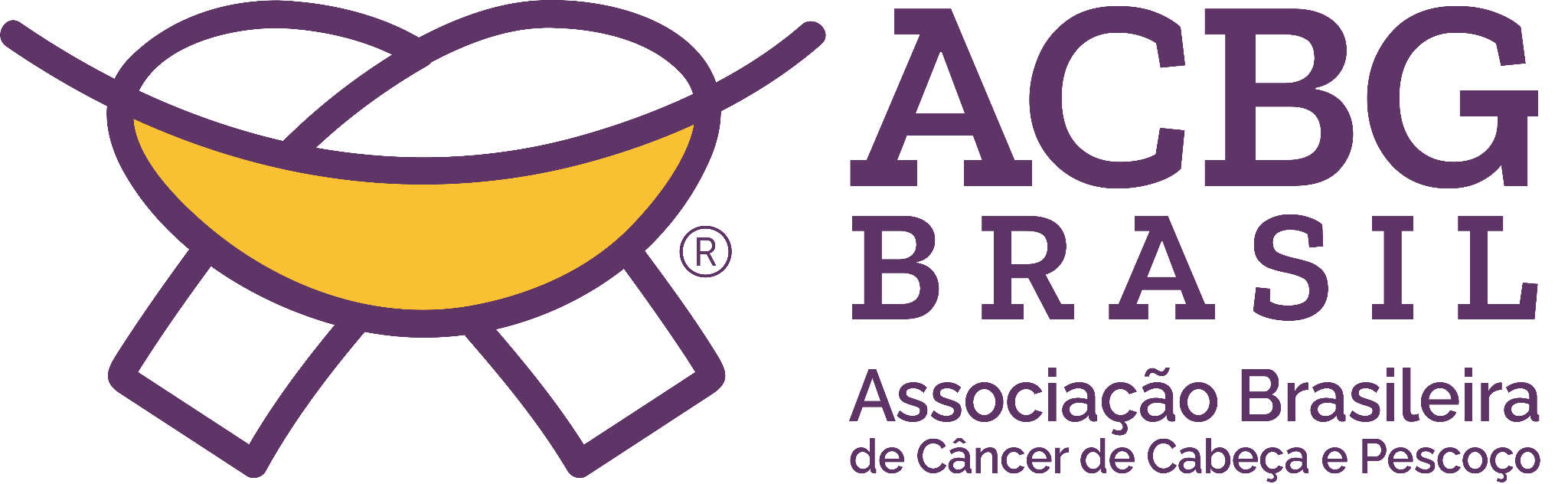 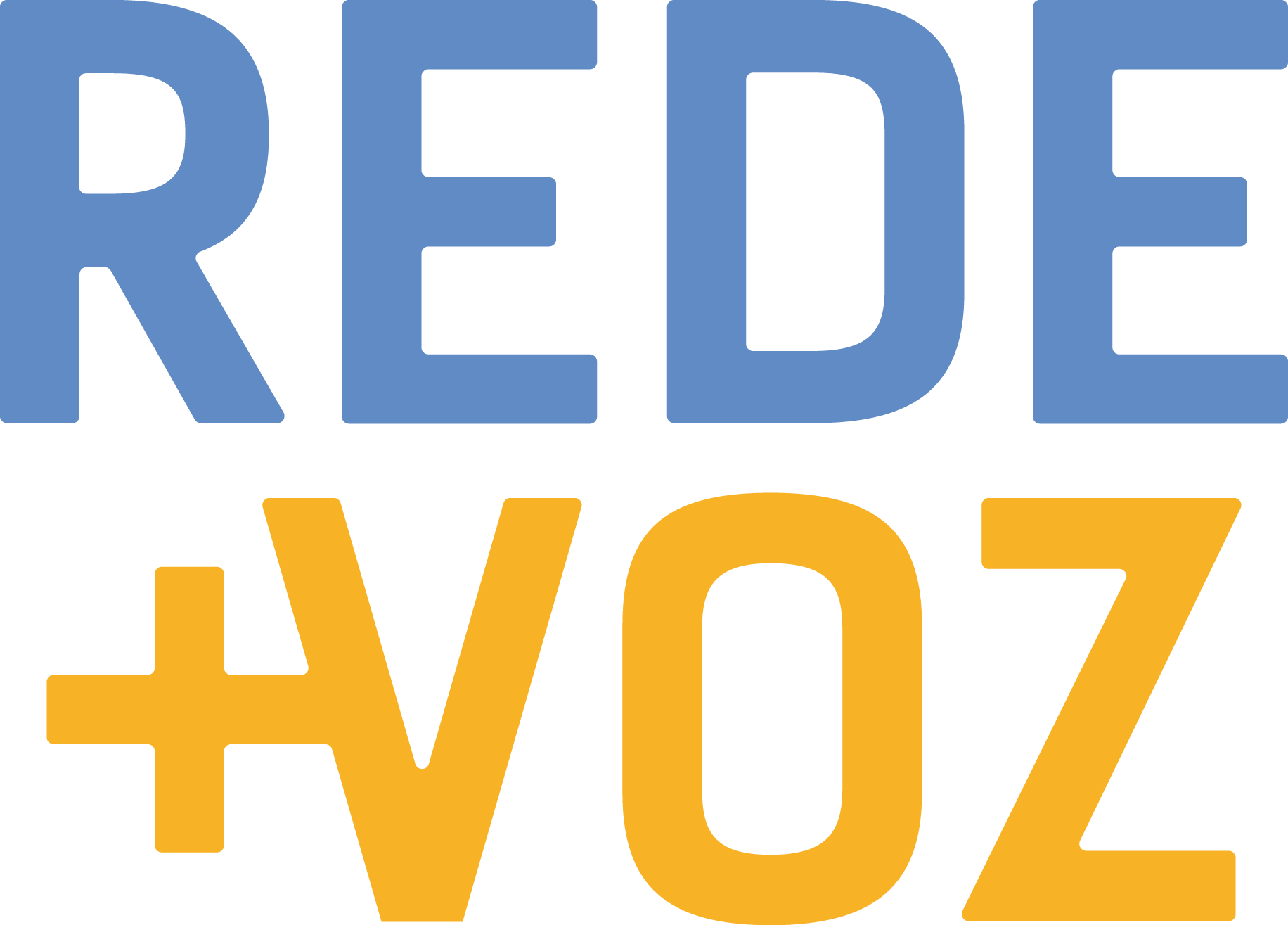